Растениеводство
Урок окружающего мира 
в 3 классе





























     Пьячева Л.Ю. учитель начальных классов  МКОУ «Уйская начальная общеобразовательная школа»
    ППь
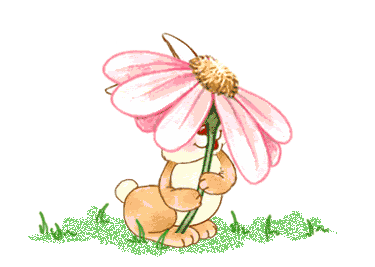 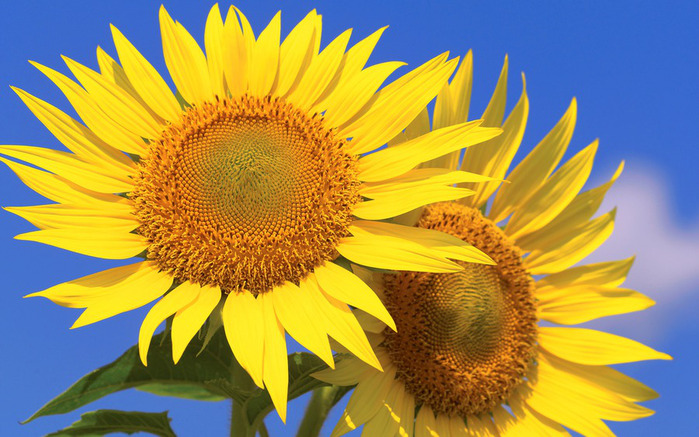 Тема  урока:Растениеводство
Цели урока:
Узнать и понять что такое растениеводство.
Для чего люди занимаются растениеводством.
На какие группы в зависимости от цели выращивания  можно разделить растения.
Люди каких профессий работают в растениеводстве.
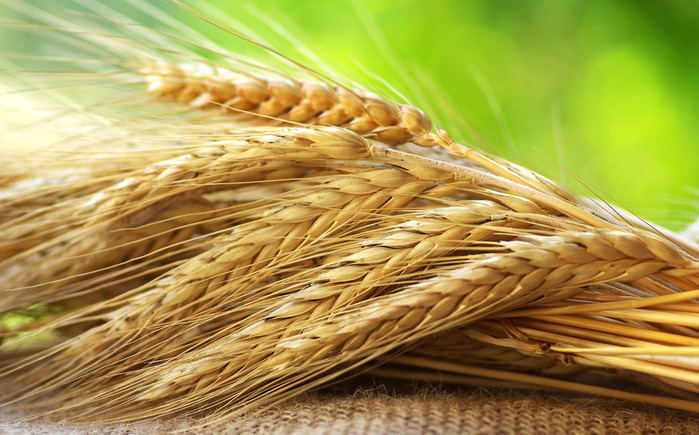 ЭКОНОМИКА
Сельское хозяйство
Промышленность
Транспорт
Торговля
Строительство
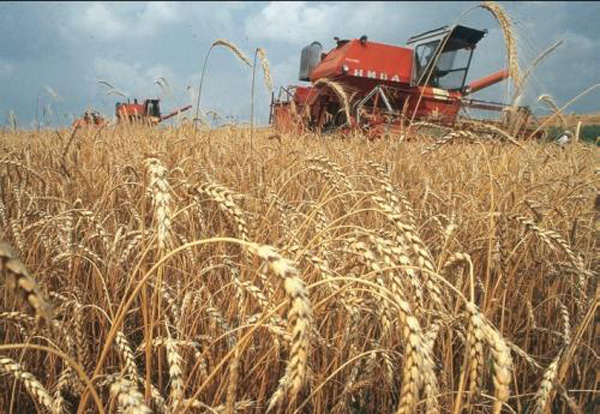 Сельское хозяйство
Растениеводство                 Животноводство
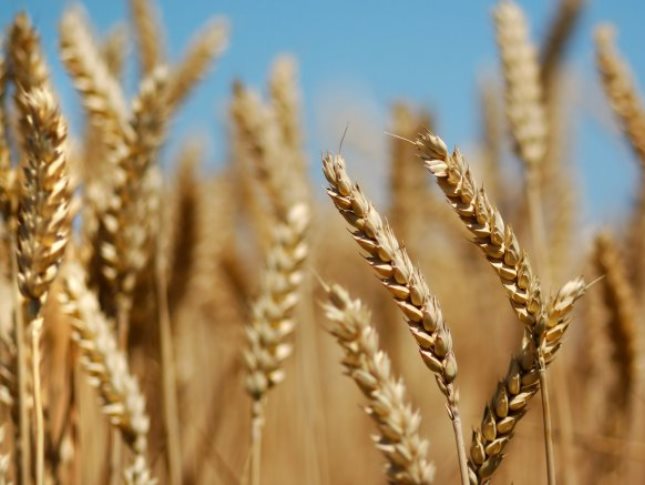 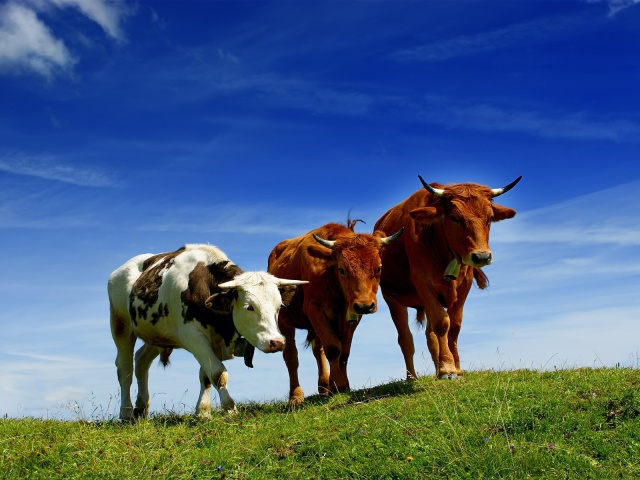 Растения
Дикорастущие                      Культурные
-растут сами, их никто       -их посадил человек
не сажал, за ними не         и за ними
ухаживают
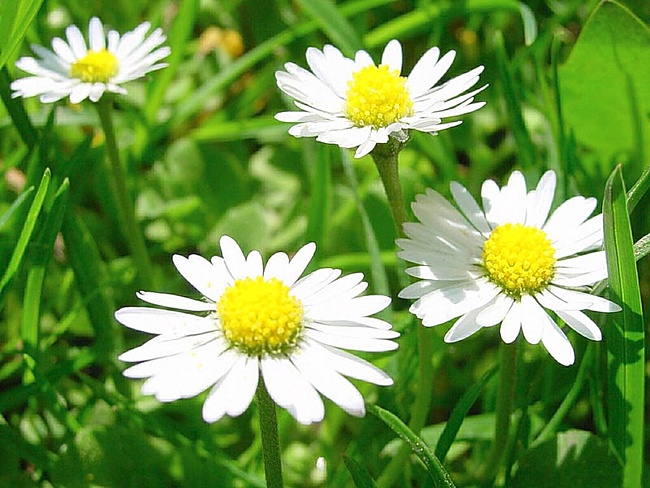 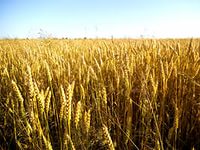 Растениеводство
Цели выращивания растений: 
Для получения продуктов питания
Для  корма  домашним животным
Для получения  ткани
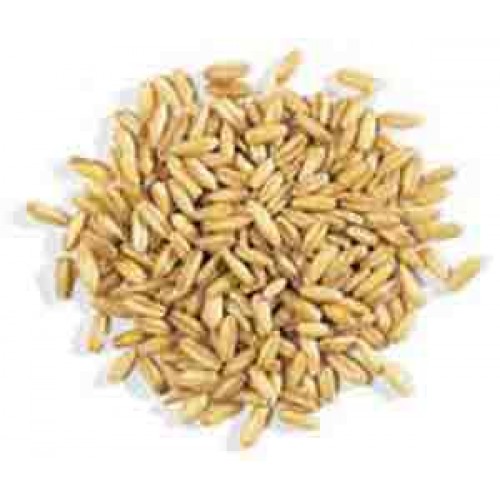 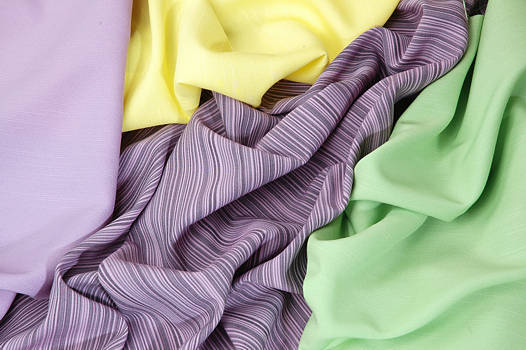 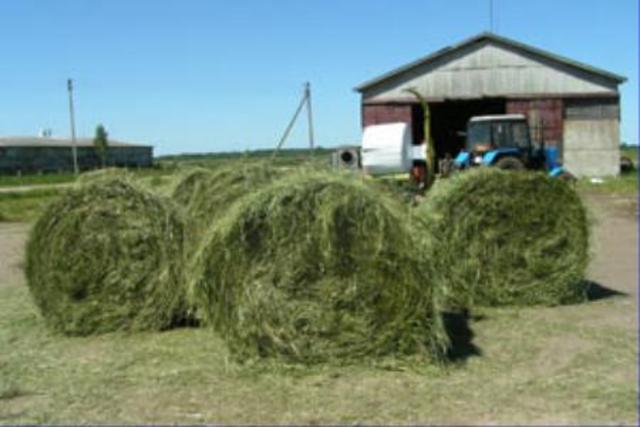 Для получения продуктов питания
Зерновые

Овощные

Садовые
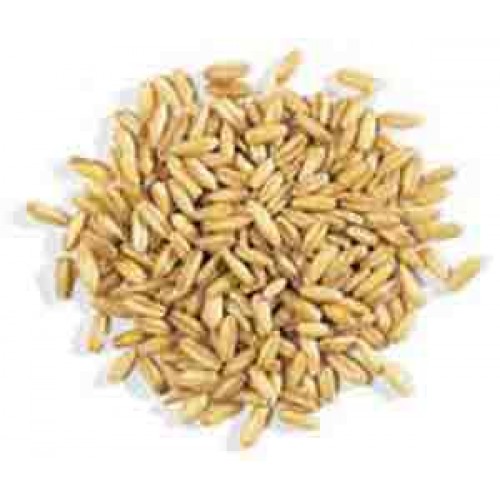 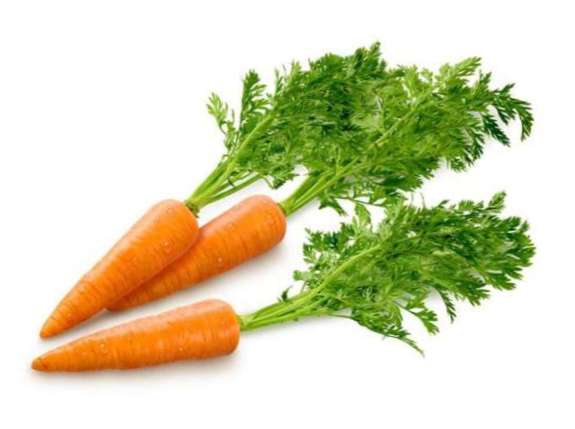 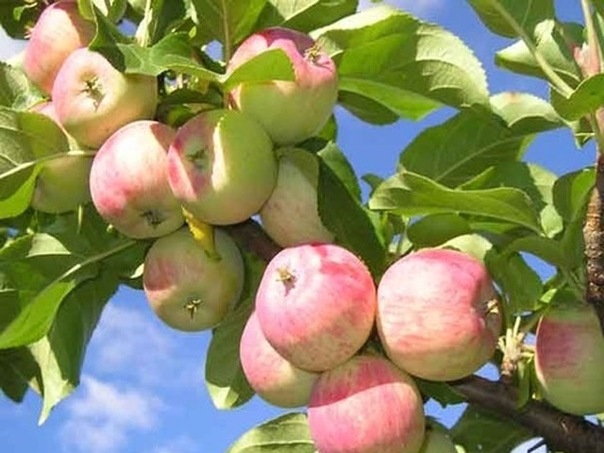 Зерновые культуры
Овёс                                Пшеница                    



Рожь                               Гречиха
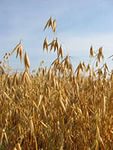 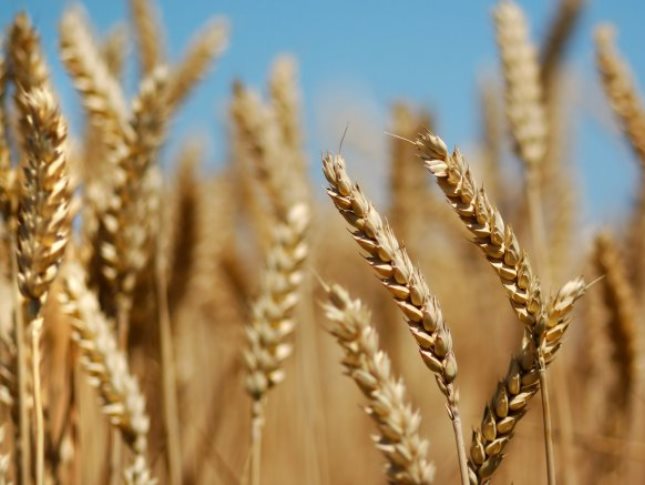 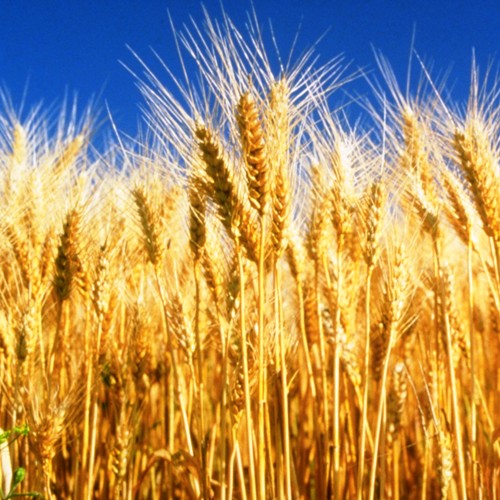 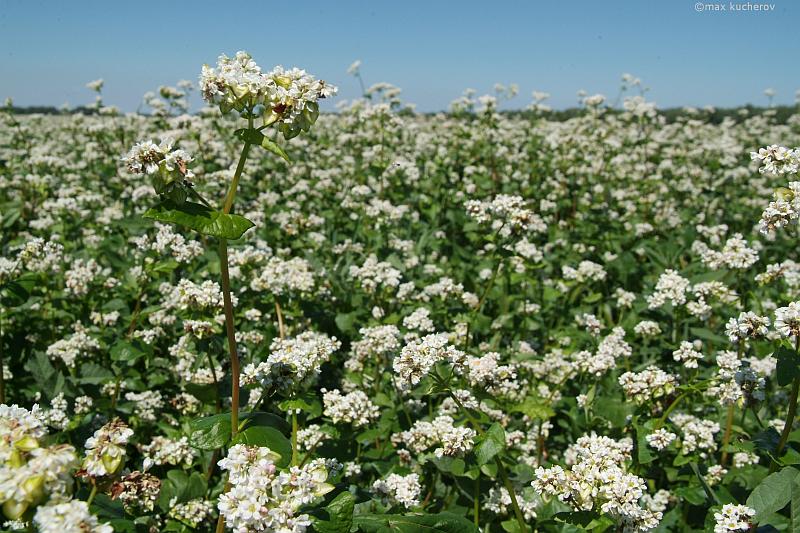 Кормовые культуры
Кукуруза                                Клевер                        



кормовая свёкла            подсолнечник
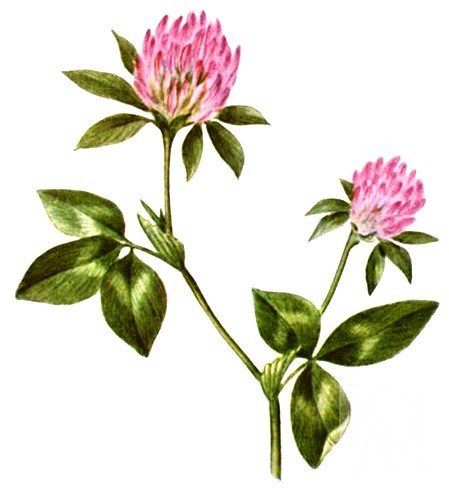 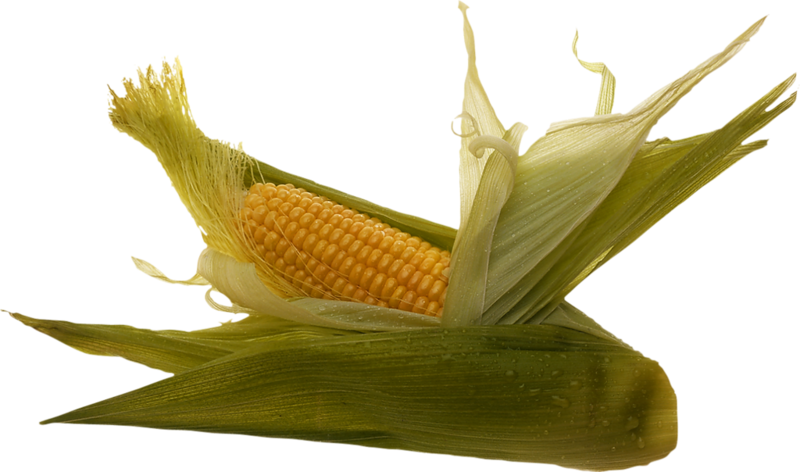 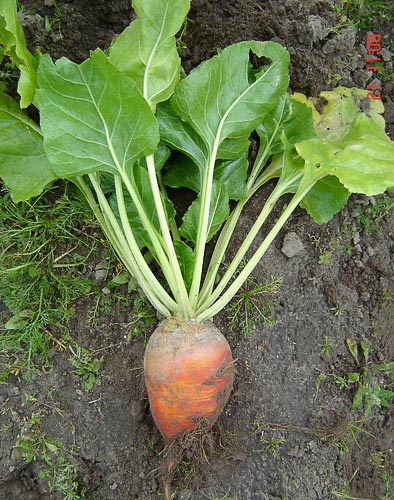 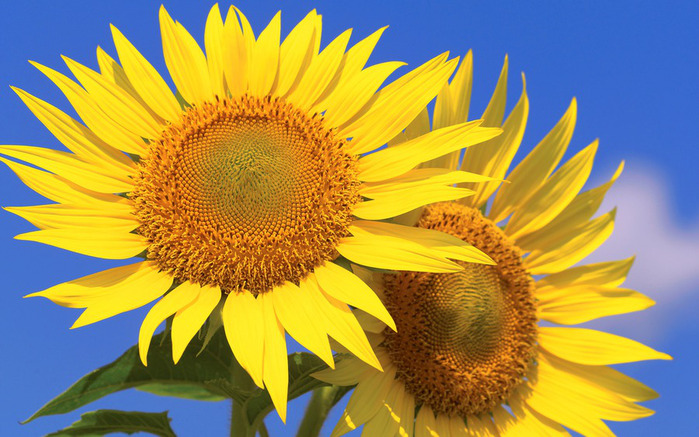 Прядильные культуры
Лён                                    Хлопчатник
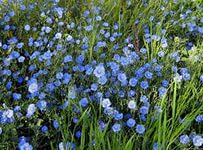 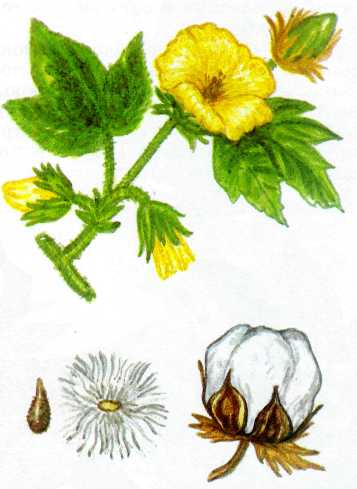 Труд людей в растениеводстве
Овощеводы                       хлеборобы



Хлопкоробы                    садоводы
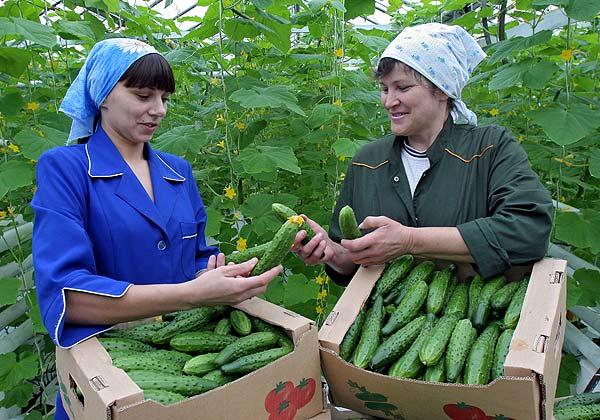 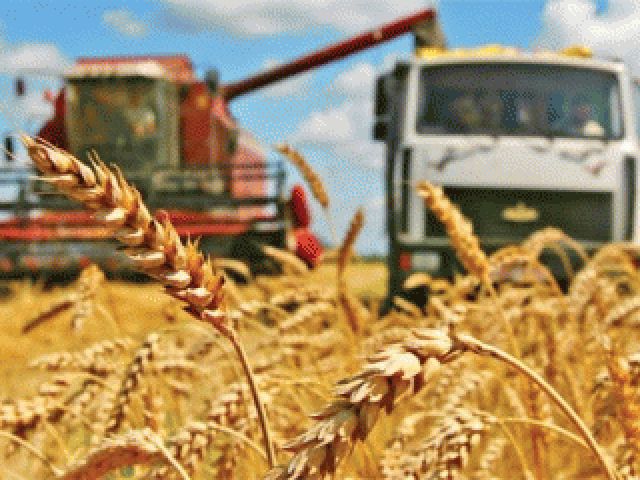 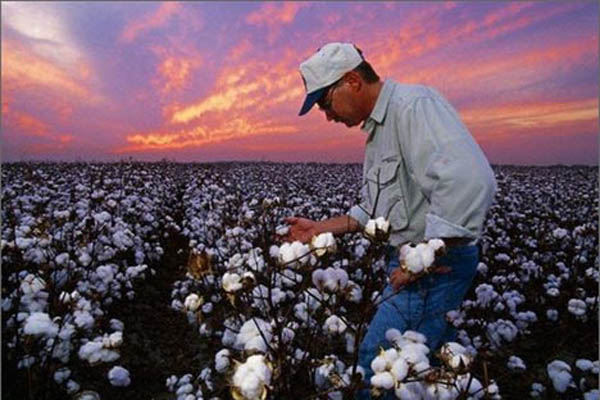 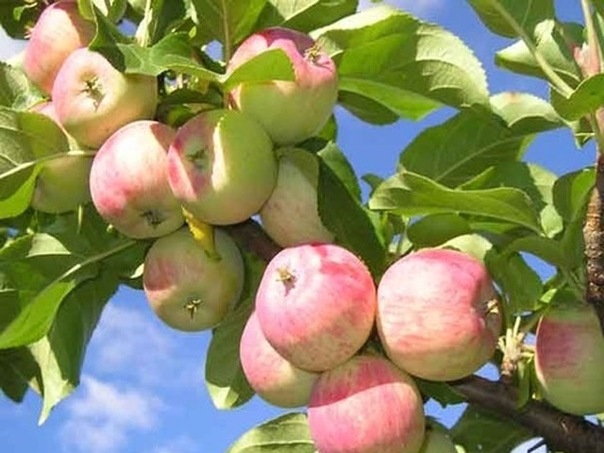 ТестПодчеркнуть правильный ответ
Какие растения выращивают для получения продуктов питания?
Клевер
Пшеница
Лён
Капуста
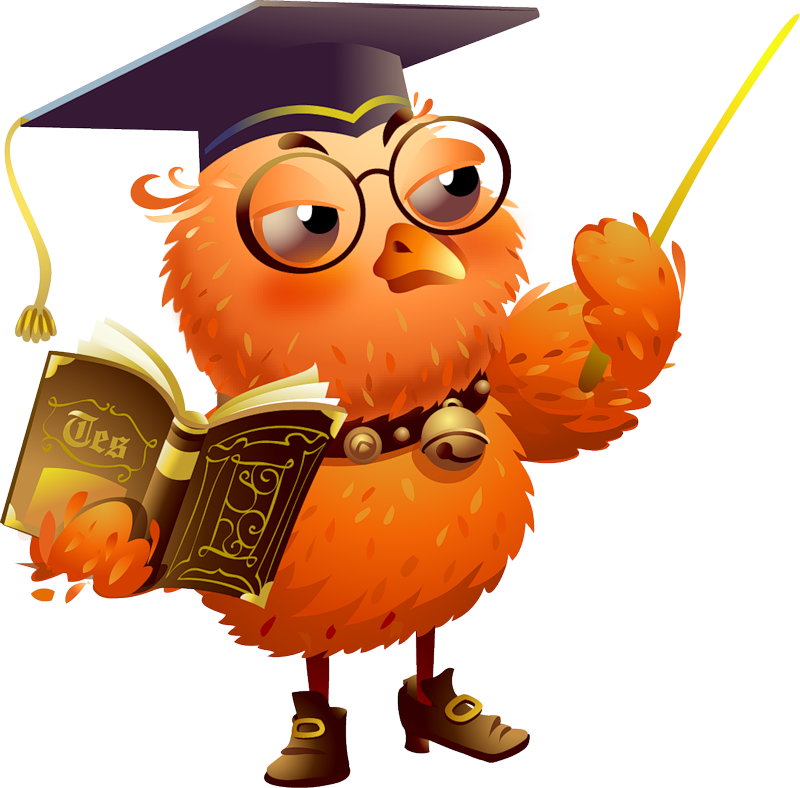 Какие растения выращивают на корм домашним животным?
Кукуруза
Чеснок
Клевер
Хлопчатник
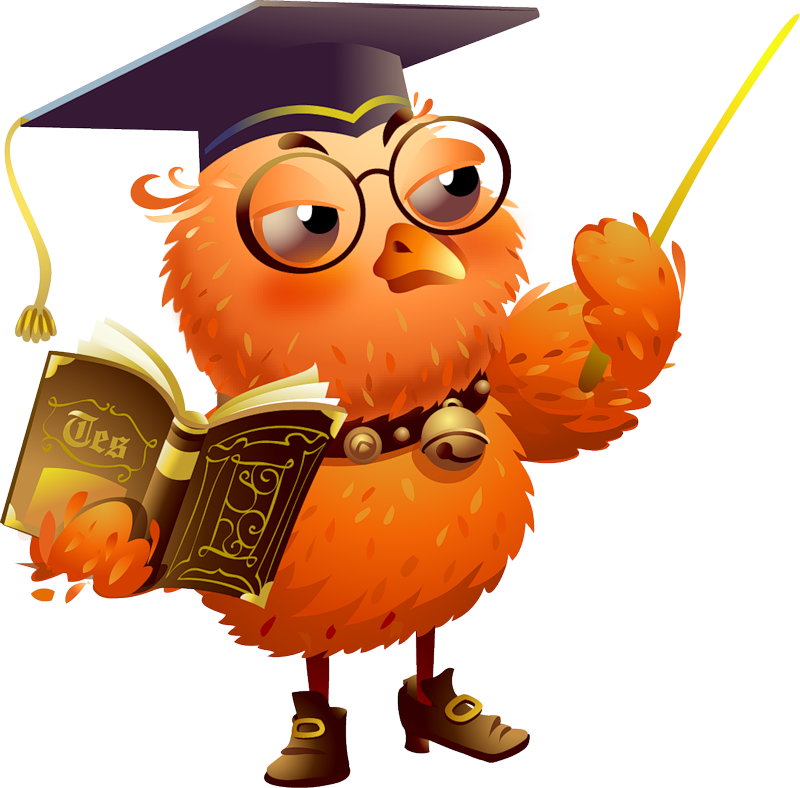 Какие растения выращивают для получения тканей
Капуста
Лён
Крыжовник
Хлопчатник
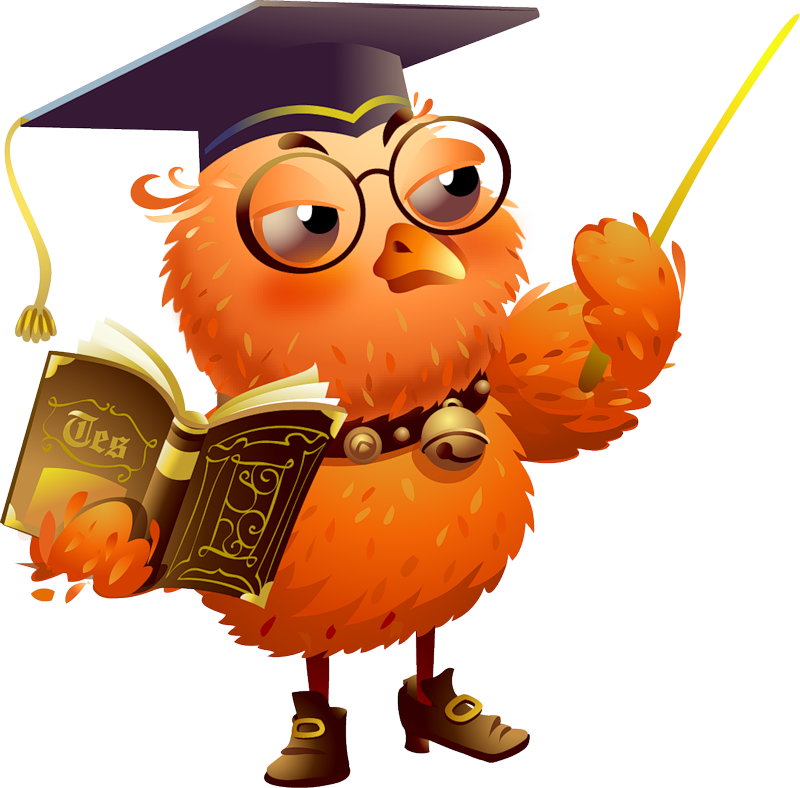 Подчеркни лишнее слово
Пшеница , рожь ,морковь , овёс.
Клевер , подсолнечник , лён , тимофеевка.
Хлопчатник, кукуруза , лён , конопля.
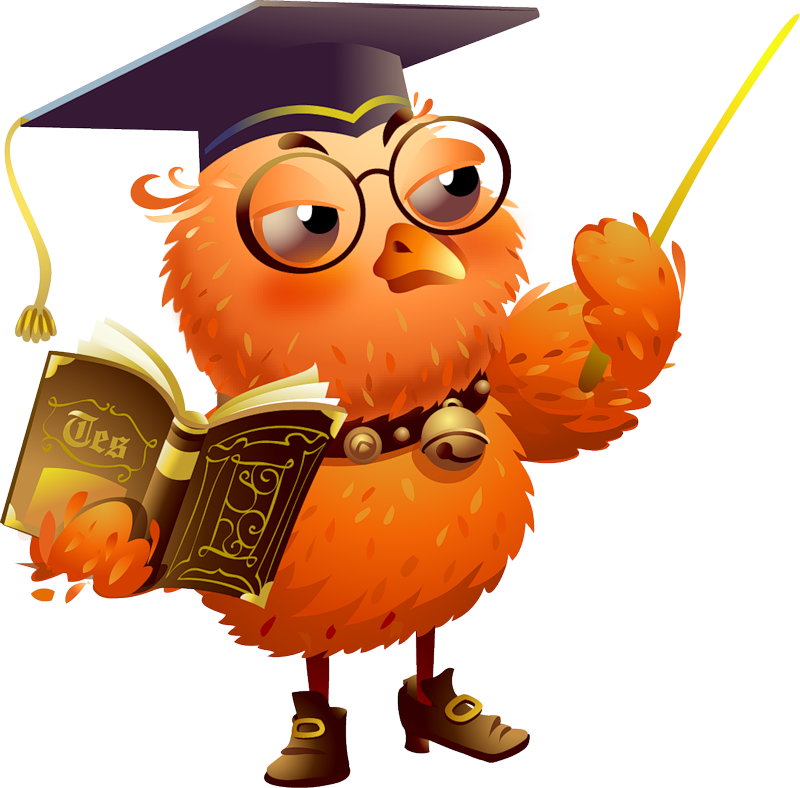 Оцени себя сам.
Нет ошибок – «5»
1 ошибка – «4»
2 ошибки – «3»
3 и более – «2»
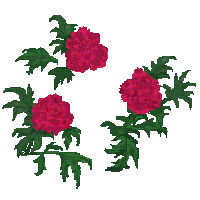 Итог урока:
-Закончите предложение…
Теперь я знаю – растениеводство это…
Теперь я знаю – растения выращивают для…
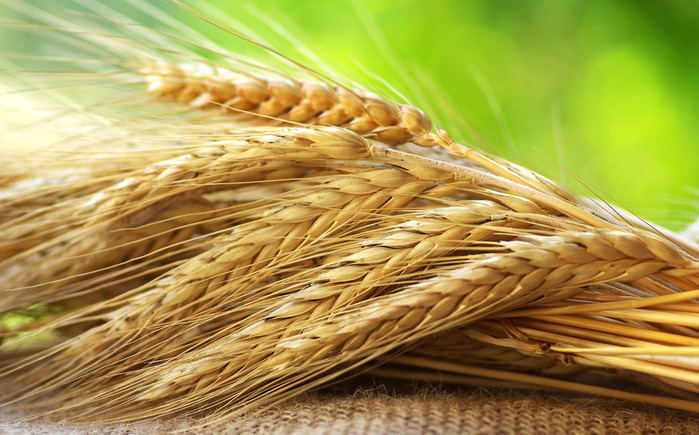 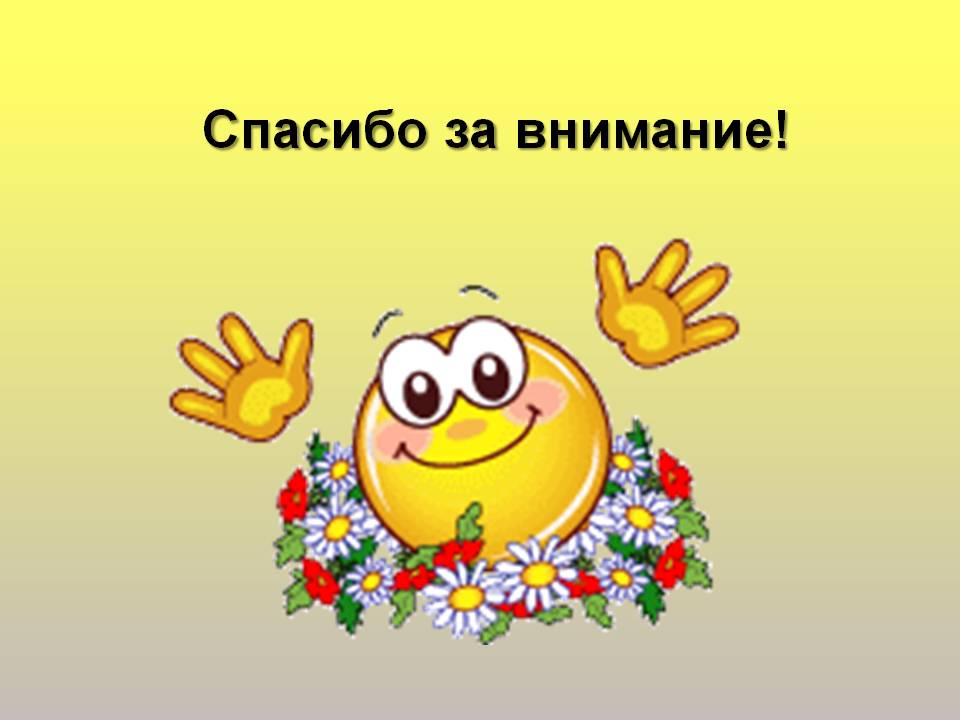